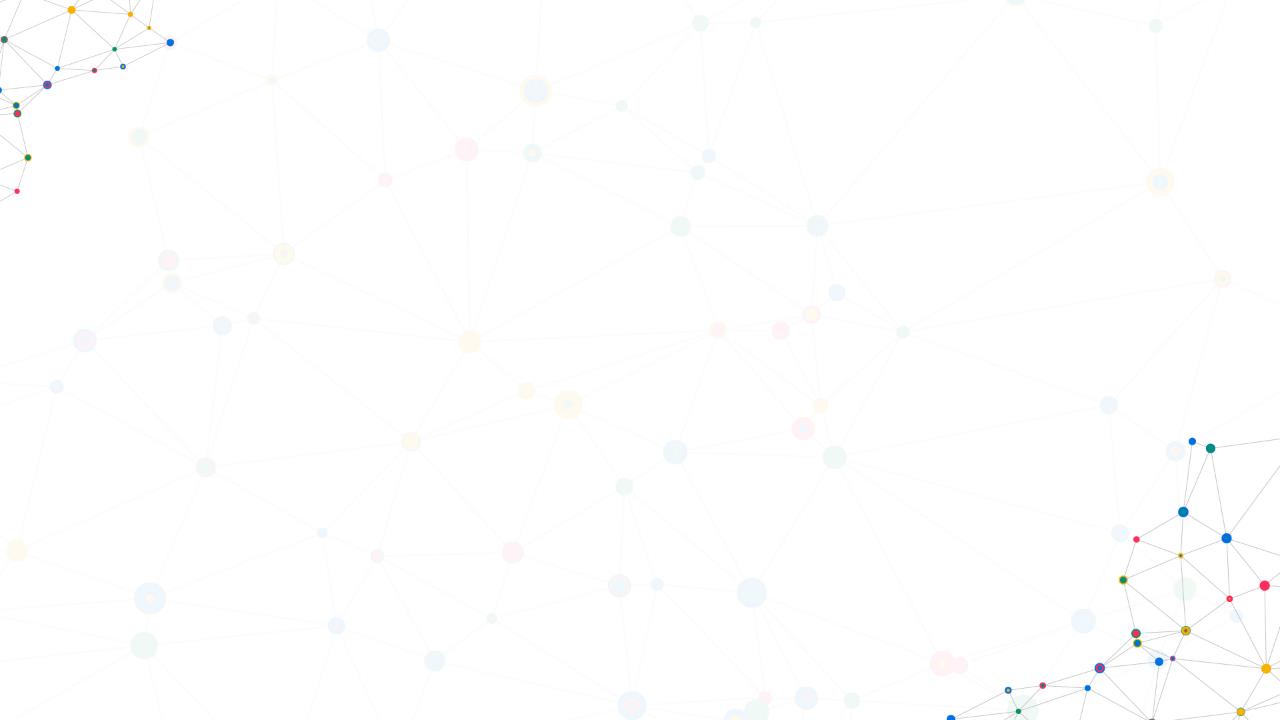 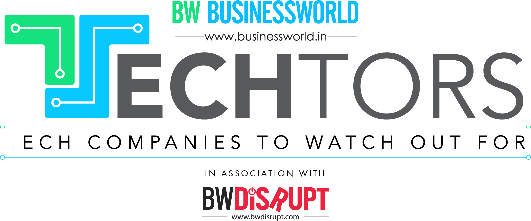 Category:Brand:
Vision:

Mission:
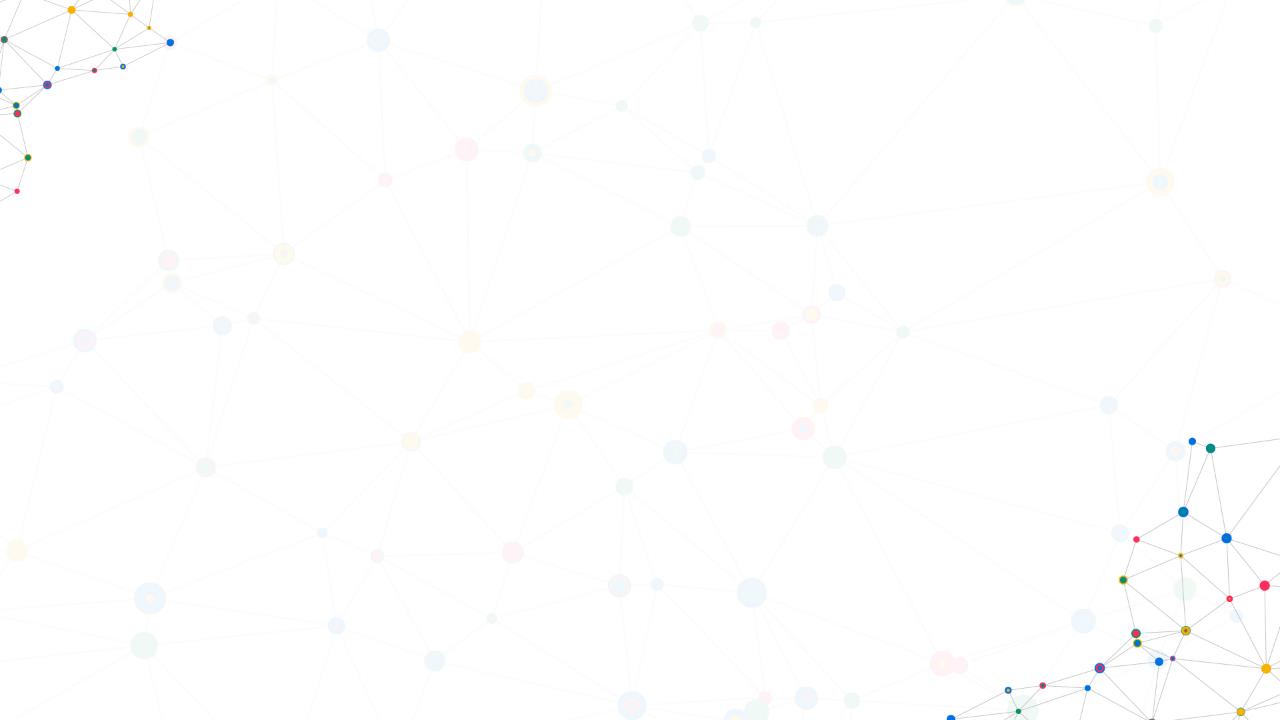 Company Detail
Year of Inception
Location
Team Size
Current Revenues
Growth Rate
Funds Raised
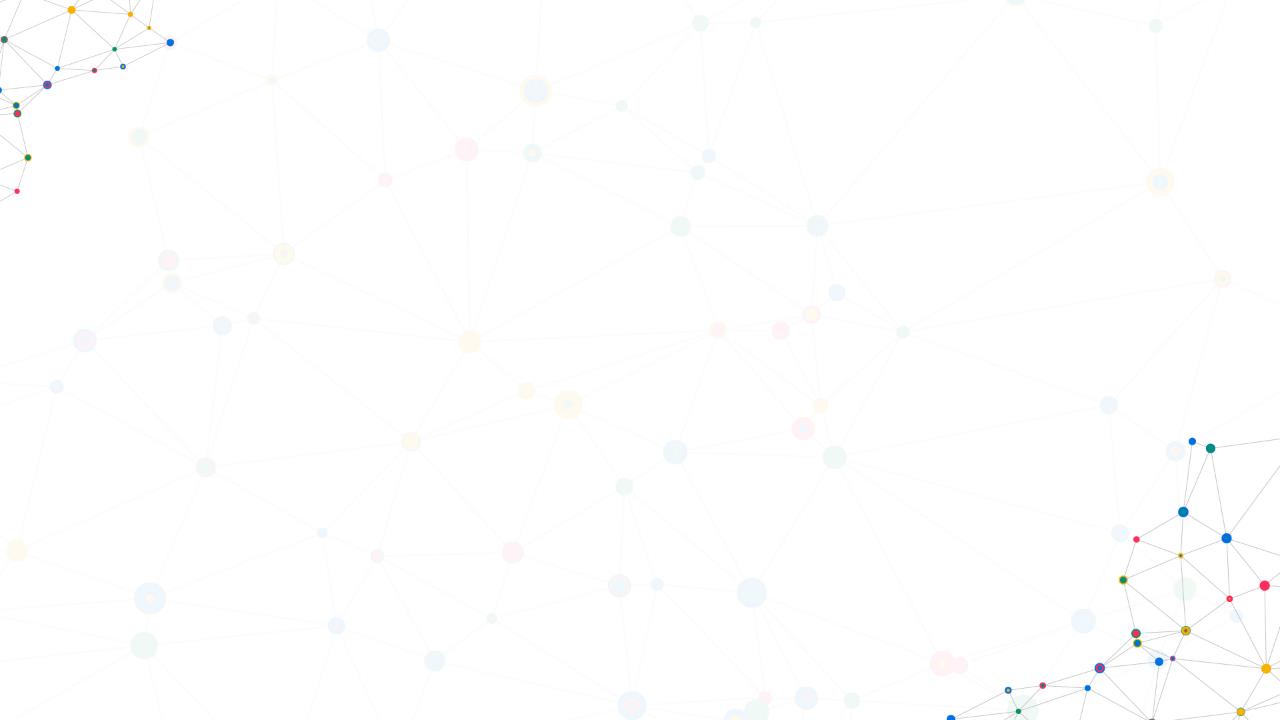 Company Name -
Product
Market, Opportunity
Business Structure, Founders
Performance